Camadas da Atmosfera
E 
Camada de ozônio
Cap 16
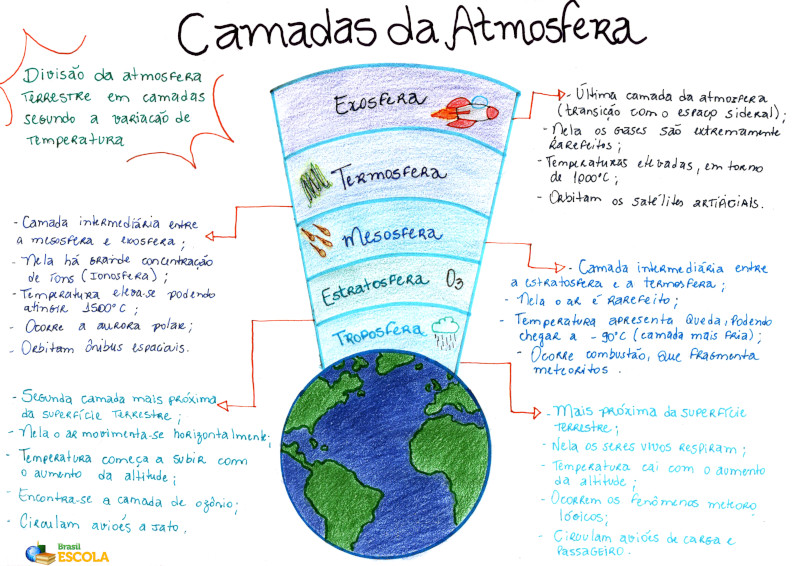 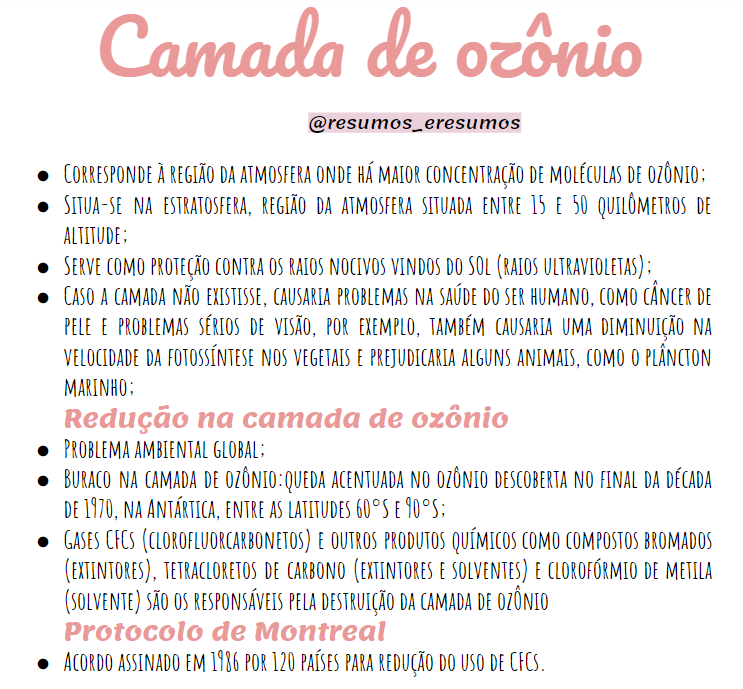 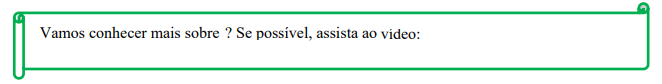 Vídeo 1 – Camadas  da Atmosfera 
https://www.youtube.com/watch?v=DgYoAab3Ve0

Vídeo 2 - Camada de Ozônio
https://www.youtube.com/watch?v=s9kxprENY4g